早自修7:50~8:05兒童朝會400公尺接力個人賽
第三節考1200單
[Speaker Notes: 注意：若要變更此投影片上的影像，請選取該影像並將它刪除。然後按一下預留位置中的 [圖片] 圖示
以插入您自己的影像。]
我們的約定～1.預備鐘聲響，安靜回座位2.上課不玩魔方，專心上課3.除非上課需要，不碰平板平板一律蓋上放在椅子下方
㊣遵守約定 老師安心 家長放心㊣
週二課表
閱社(健康操)數國
打菜/量體溫、用餐
12:15潔牙、午睡
英資班體
下課５分鐘～記得喝水 上廁所 室外走走 望遠凝視
缺交作業 請靜思反省 加強學習
[Speaker Notes: 注意：若要變更此投影片上的影像，請選取該影像並將它刪除。然後按一下預留位置中的 [圖片] 圖示
以插入您自己的影像。]
第一節 閱讀課
發平板，學習吧-我們這一班
老師說明後，填問卷1+填問卷2
完成2份問卷，拿禮物
……………………………………
發班服，每週五穿班服
……………………………………
預告：11/29(一)拍畢業照
整理修剪頭髮/個人沙龍照 鏡子練習閉嘴微笑
下課10分鐘～  請大家帶社會簿本，走廊排隊 小老師請帶隊
◎社會課下課後，請到社會教室走廊做健康操
◎帶操同學：6204宇翃、6216韻喬
第三節 數學課
考1200單

今日紙本作業-數課86-89

今日線上作業-因材網數8前測/因材網7-4+WQSA學習單
下課10分鐘～記得喝水 上廁所 室外走走 望遠凝視
缺交作業 請靜思反省 加強學習
[Speaker Notes: 注意：若要變更此投影片上的影像，請選取該影像並將它刪除。然後按一下預留位置中的 [圖片] 圖示
以插入您自己的影像。]
第四節 國語課
今日紙本作業
國9生字
明考國8小考
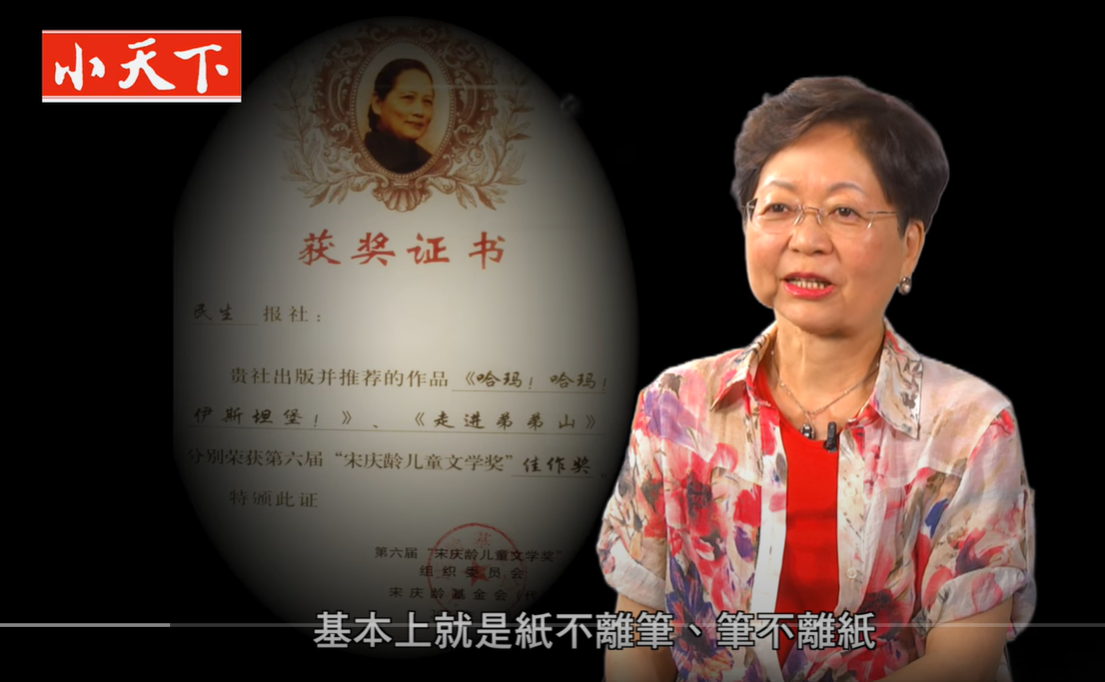 午餐時間
１２：１５潔牙
  １２：２５午睡
★整理抽屜書包
[Speaker Notes: 注意：若要變更此投影片上的影像，請選取該影像並將它刪除。然後按一下預留位置中的 [圖片] 圖示
以插入您自己的影像。]
午休整潔活動廁所和教室各1人掃地＋拖地週二午休英語說故事練習
感謝 采瑜 協助整理教室整潔
[Speaker Notes: 注意：若要變更此投影片上的影像，請選取該影像並將它刪除。然後按一下預留位置中的 [圖片] 圖示
以插入您自己的影像。]
下課５分鐘～  英語三本一盒 請大家到外面排隊 小老師請檢查、整隊
◎電器長 請關電燈◎
◎第一排同學 請關外窗戶◎
◎第五排同學 請關內窗戶◎
第七節 資訊課
調課到明天11/17第2節班級課
來寫心情日記
來練杯子歌
唸出口訣
-捕魚歌
-小星星
-恭喜恭喜
班級時間
學習吧-我們這一班
漫話心情日記
【602心情手札】
老師檢查通過自主學習
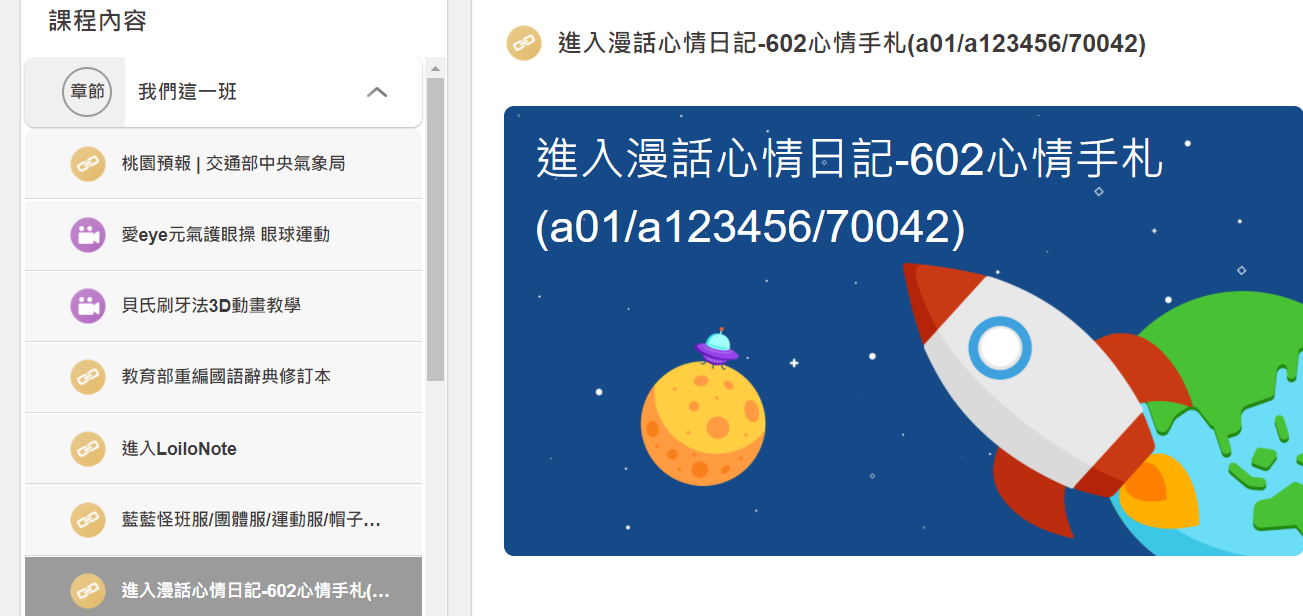 按【我要寫日記】
看影片【漫話心情日記使用流程】換你試試看，完成自己的專屬漫畫日記
第八節 體育課
桌子對正、椅子抬起來
檢查書包、餐袋、雨具…記得帶走
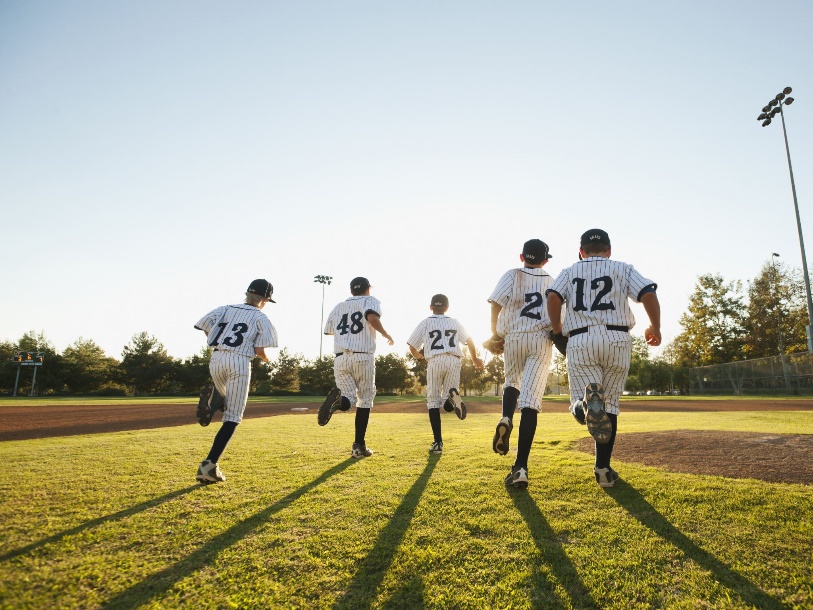 天雨帶雨具天冷帶外套
[Speaker Notes: 注意：若要變更此投影片上的影像，請選取該影像並將它刪除。然後按一下預留位置中的 [圖片] 圖示
以插入您自己的影像。]
學習吧-我們這一班-桃園天氣預報隨時留意天氣變化，請保重身體!